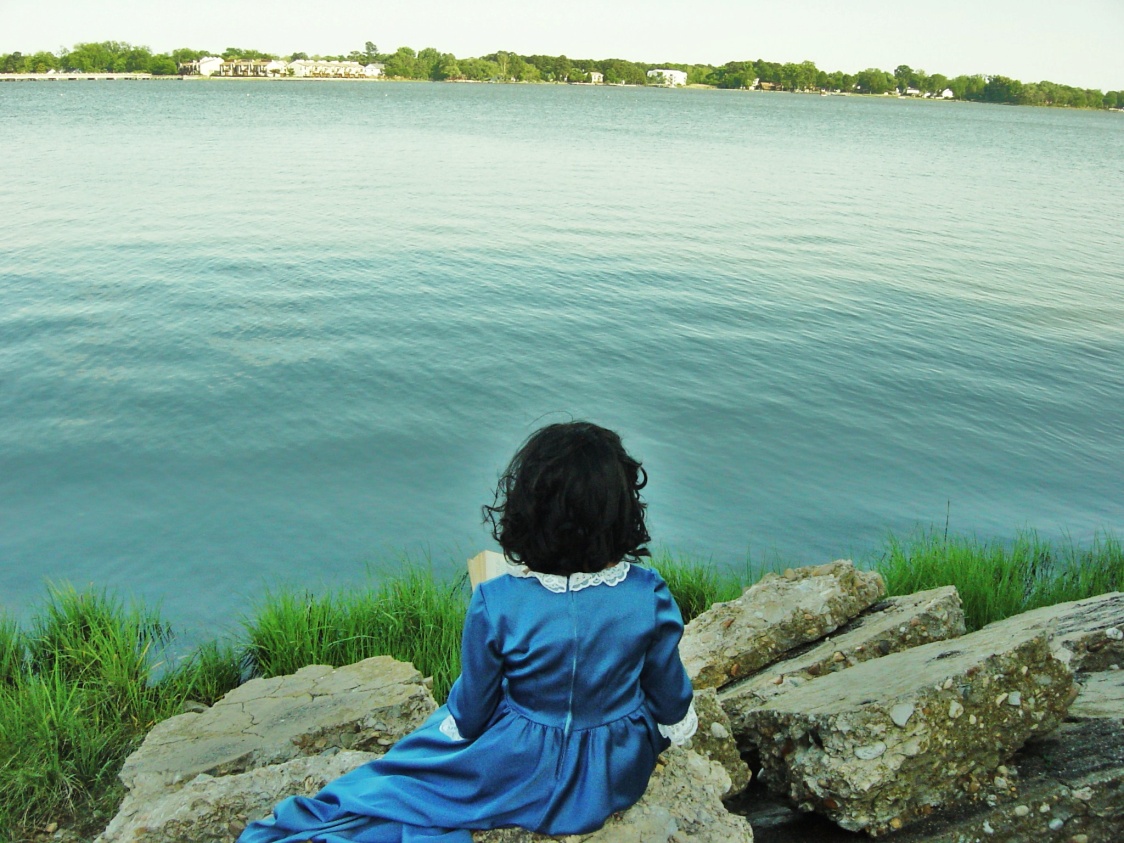 The Individual: Romanticism’s Core Proposal
Joy Badalis
Sophie Madril
I.H. English 12
Romanticism vs. Industrialism:Their Silent Battle
Stretching from about 1789-1832, the Romantic movement stressed emotion, intuition, and imagination. 
Industrialism spanned from 1760-1850 during which the old manner of doing things was destroyed and signified an abrupt change from the old way.
New Thoughts
Hogarth, William. The Two Apprentices. 1747
The Basis for Satire: The Components of Romanticism
Strategy
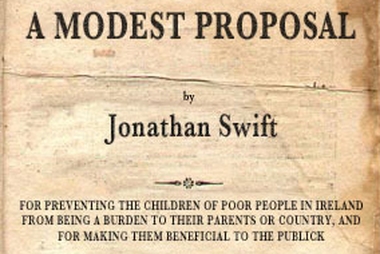 Battle of the Thinkers and Doers:
Two children wonder why their respective communities have such animosity towards each other. 
Two will explain their cultures and the differences between them
Thinkers: education is everything and to understand nature you much become one with nature
Doers: In order to succeed, you must help society grow as a whole.  
Ends with an allusion from A Modest Proposal
The Thinkers ( exaggerated Romantics)
Peace in nature
Its ok to dream
Intuition, emotion, and imagination are highlighted
Supernatural > everyday humdrum
Key difference: Repelled by factories, cities, and general urban sprawl
The Doers (exaggerated Industrialists)
The most good for the most people
Work is a reflection of the inner character
Contributions build society
Science > supernatural
Surrounded but lonely
Key difference: Sought to create and build cities rather than allow nature to run its course
Works Cited (MLA)
Montagna, Joseph A. The Industrial Revolution. Yale-New Haven Teachers Institute. 2010. http://www.yale.edu/ynhti/curriculum/units/1981/2/81.02.06.x.html 
Grimes, Dr. Geoffrey, A. “English 2327:Survey of American Literature”. Mountain View College: 2004. <http://www.distancelearningassociates
	.com/eng2327/BC-Individualism.html>. 
“Individualism." The American Heritage® Dictionary of the English Language, Fourth Edition. Houghton Mifflin Company, 2004. 11 May. 2010. < http://dictionary.reference.
	com/browse/individualism>.